Semantisatieverhaal A:
In de jaren '70 bedacht Gary Dahl een steen als huisdier. Huh? Een steen als huisdier? Ja echt! Een Pet Rock (extra klik) (Pet betekent huisdier en Rock betekent steen). Hij gaf deze Pet Rock een grappige handleiding en voilà, iedereen wilde er eentje hebben. De wetenschap achter dit succes? De wetenschap betekent het onderzoek naar hoe dingen zijn of werken. Mensen vonden het gewoon hilarisch! De Pet Rock had een positief effect op de stemming van mensen, waardoor ze even alle zorgen vergaten. Het positieve effect is de invloed van iets, waardoor het meer, beter of leuker wordt. Binnen een paar maanden – dus in minder tijd dan een paar maanden – had Gary miljoenen stenen verkocht. Bovendien liet dit idee zien hoe een simpel ding het verschil kan maken en er dus voor zorgt dat er iets verandert. Dat kwam er ook nog bij. Hoewel de hype van korte duur was, zorgde het voor veel gelach en plezier. Logisch dus, natuurlijk dus, dat mensen volop genoten van hun rare huisdier. Dat ze het rare huisdier leuk en fijn vonden. Kortom, of in het kort gezegd, Gary Dahl wist precies hoe hij met deze rage moest omspringen of moest omgaan. Het idee raakte mensen diep (grondig en goed) en zorgde voor veel vrolijkheid in een korte tijd. Het verhaal van de Pet Rock leert ons dat soms de simpelste ideeën de leukste zijn.
A
[Speaker Notes: Woordenoverzicht

logisch: natuurlijk, heel duidelijk
de wetenschap: het onderzoek naar hoe dingen zijn of werken (en de kennis daarover)
het positieve effect: de invloed van iets, waardoor het meer, beter of leuker wordt
het verschil maken: ervoor zorgen dat er iets verandert
binnen: in minder tijd dan
bovendien: wat er nog bijkomt
diep: grondig en goed
kortom: in het kort gezegd
omspringen met: omgaan met
genieten: leuk en fijn vinden]
Gerarda Das
Marjan ter Harmsel
Mandy Routledge
Francis Vrielink
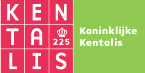 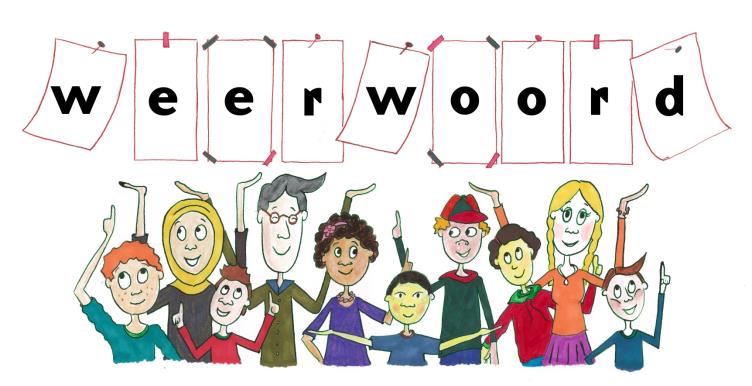 Week 28 – 9 juli 2024
Niveau A
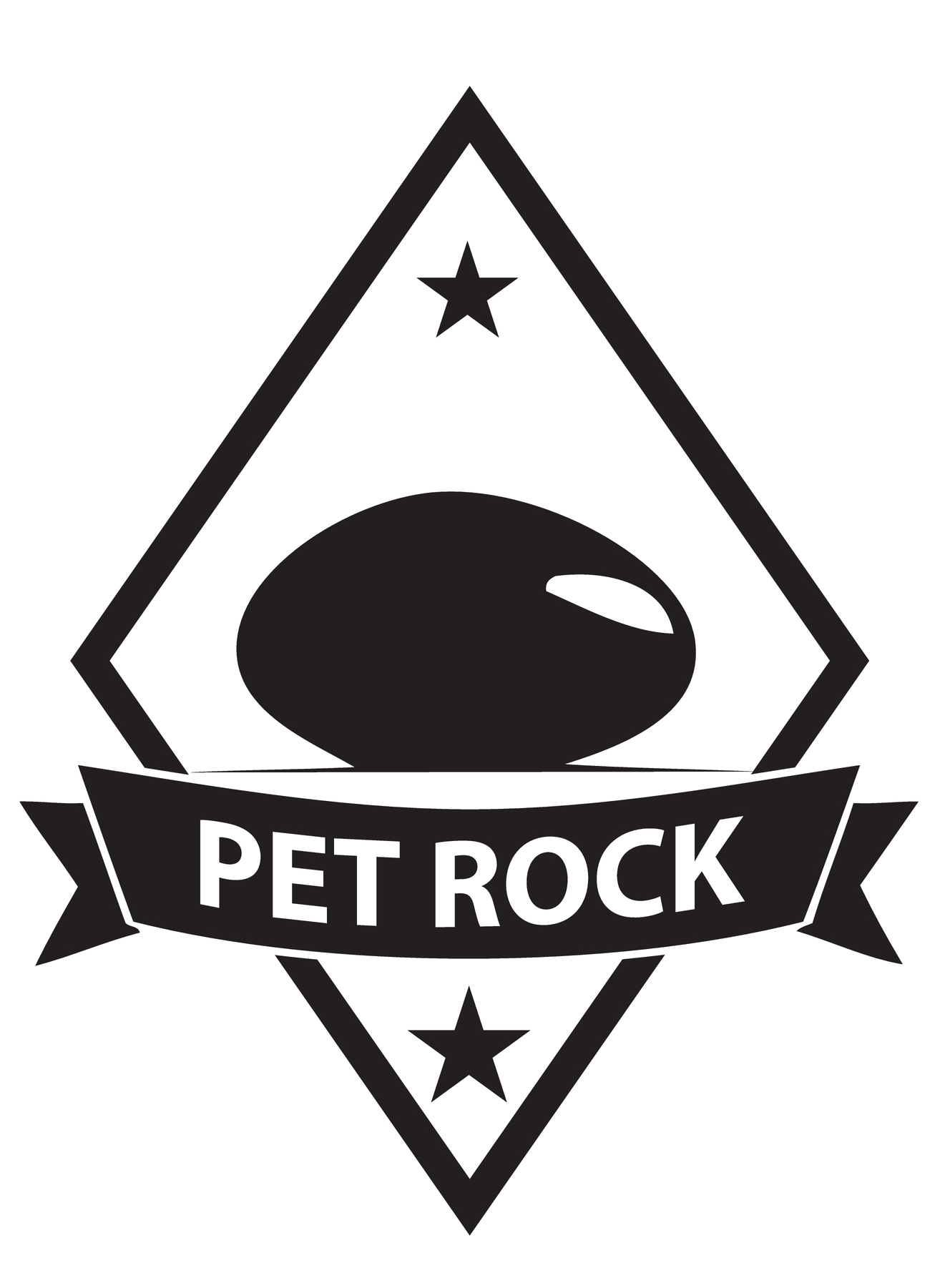 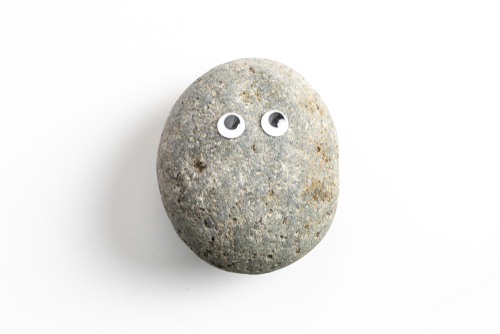 de wetenschap
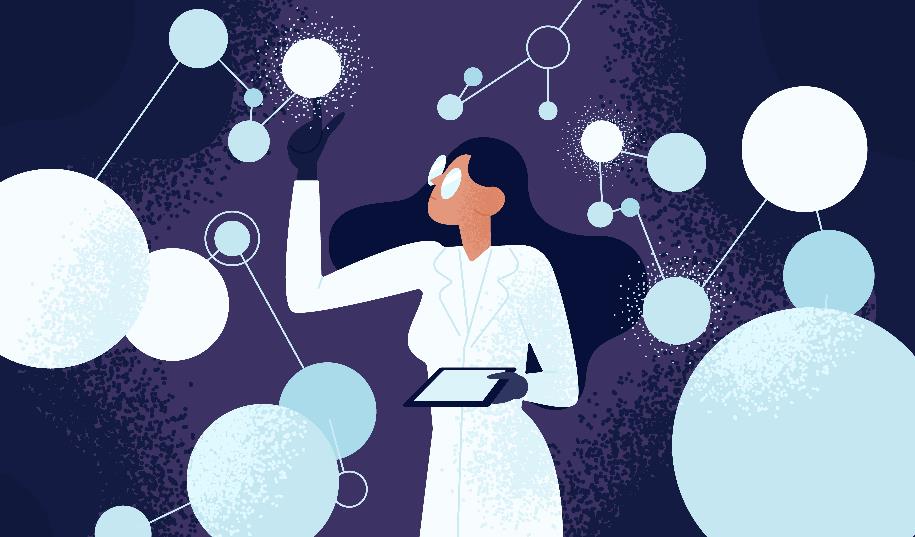 het positieve effect
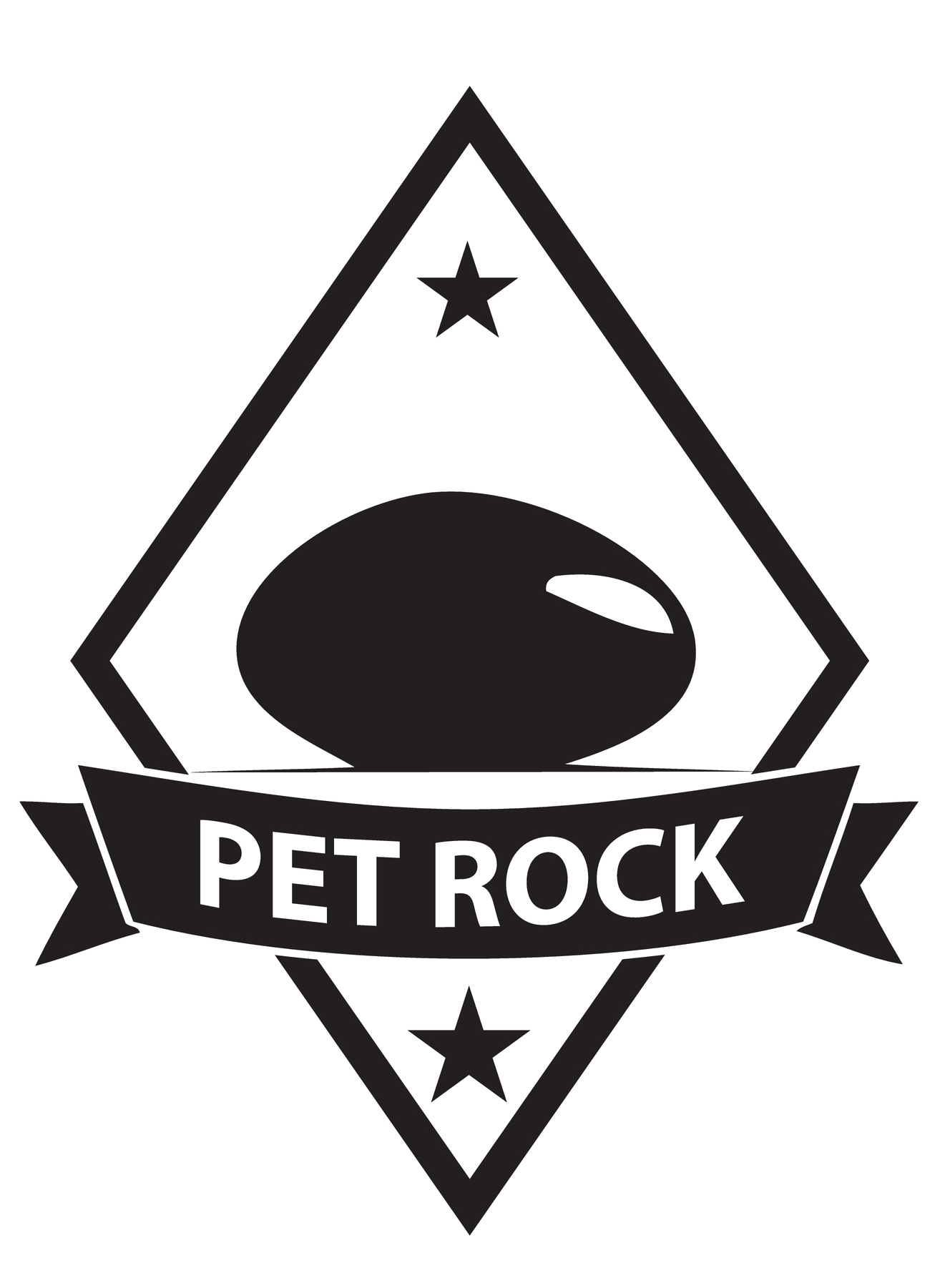 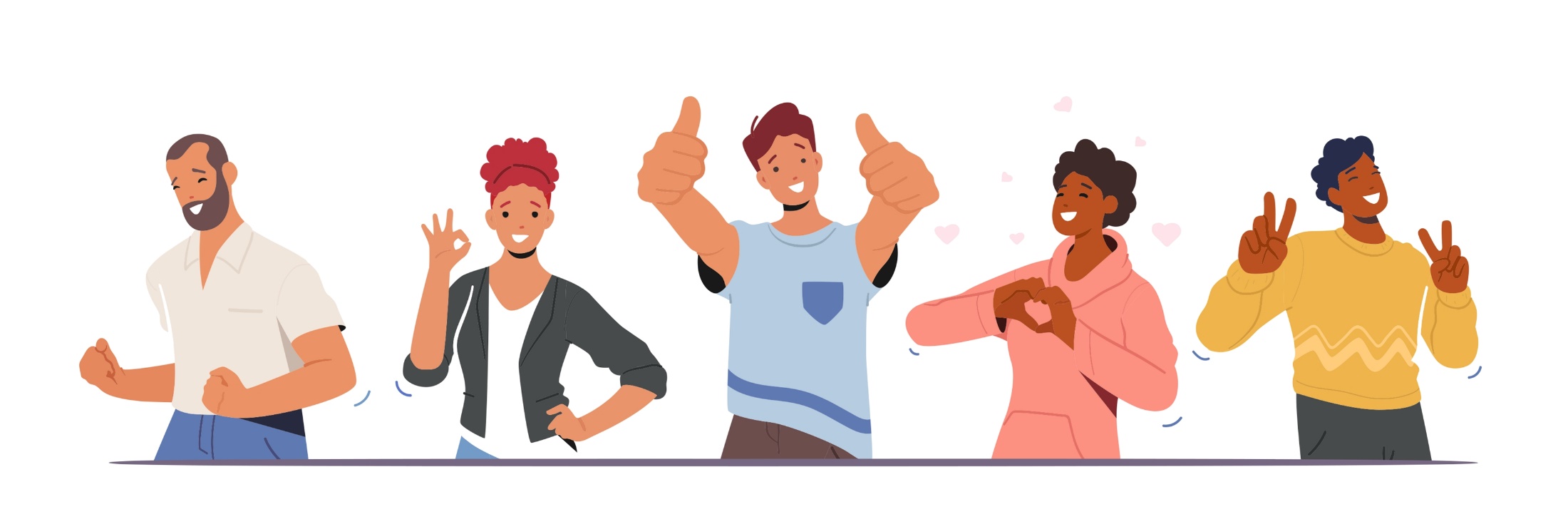 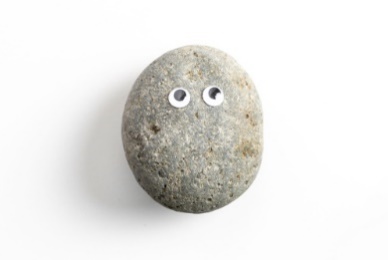 binnen
juni
januari
bovendien
het verschil maken
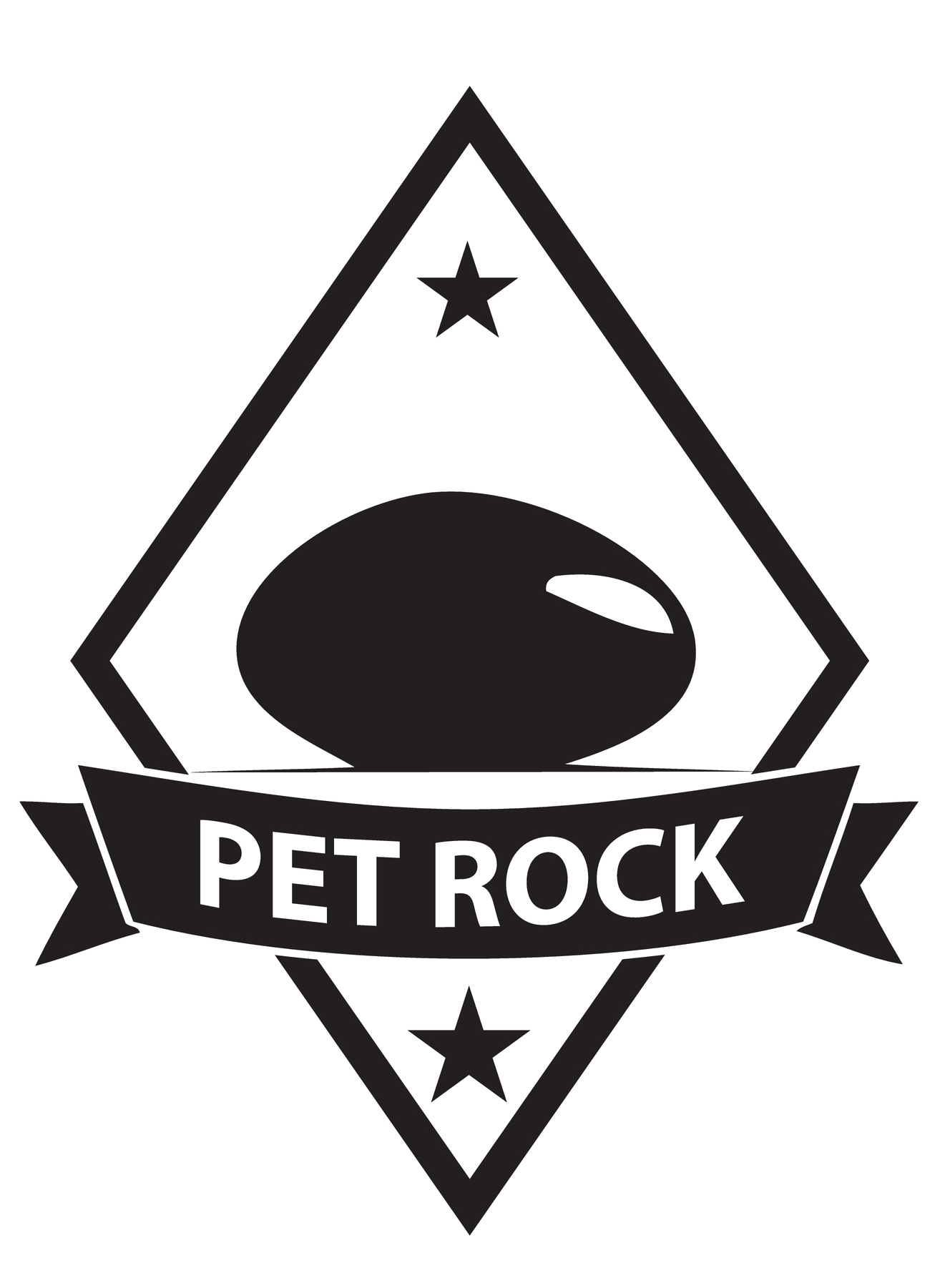 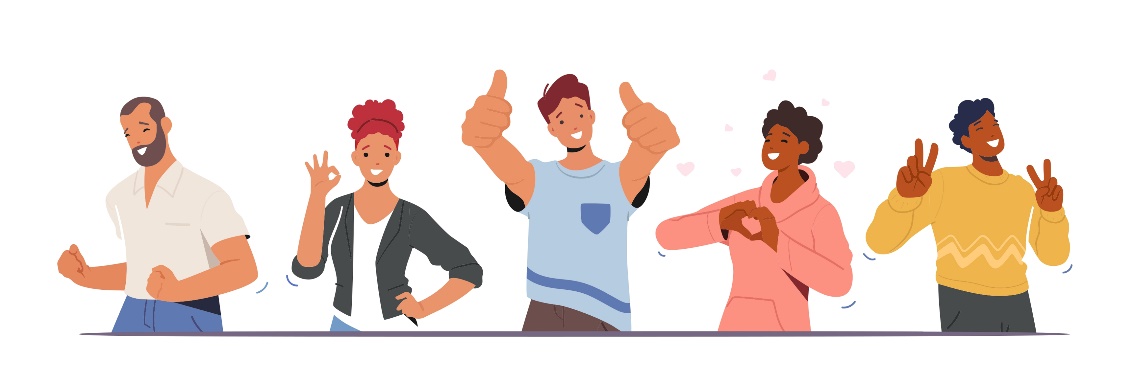 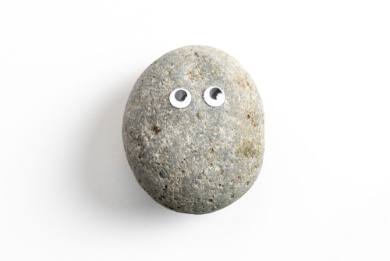 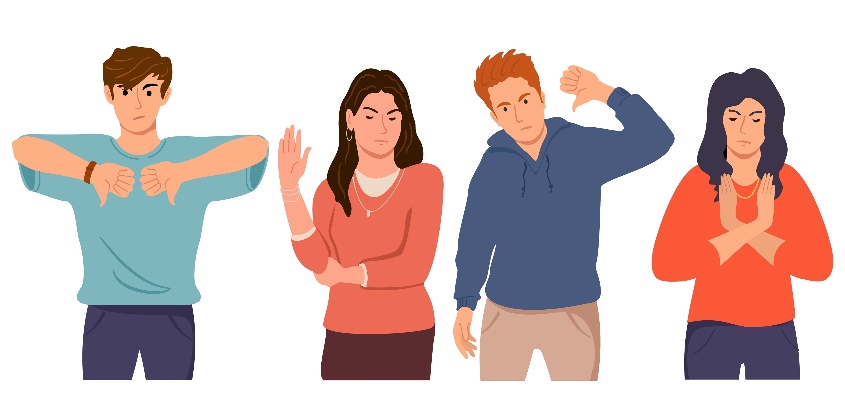 logisch
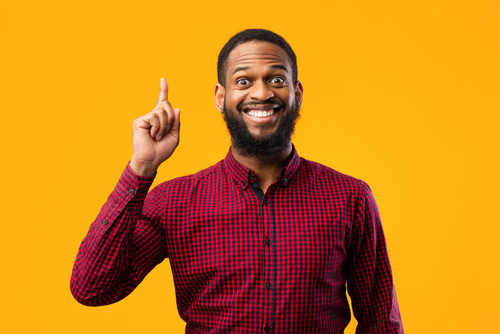 genieten
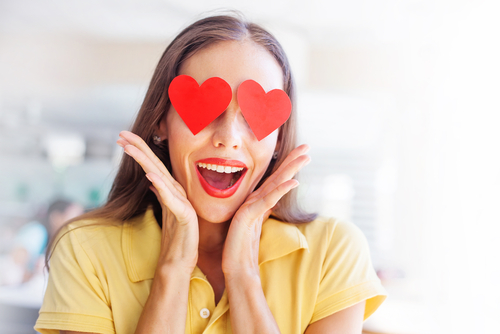 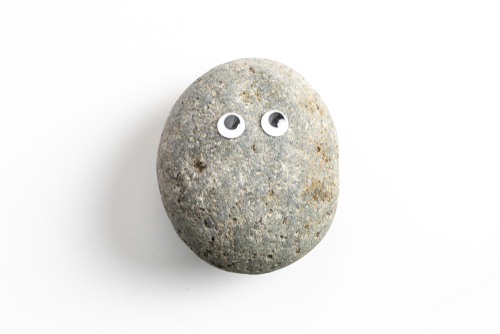 kortom
dus….
omspringen met
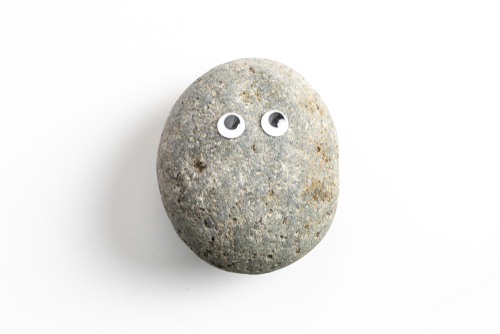 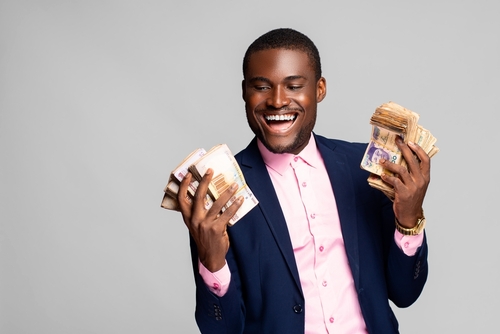 diep
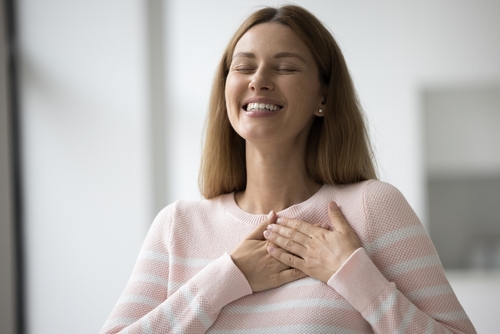 Op de woordmuur:
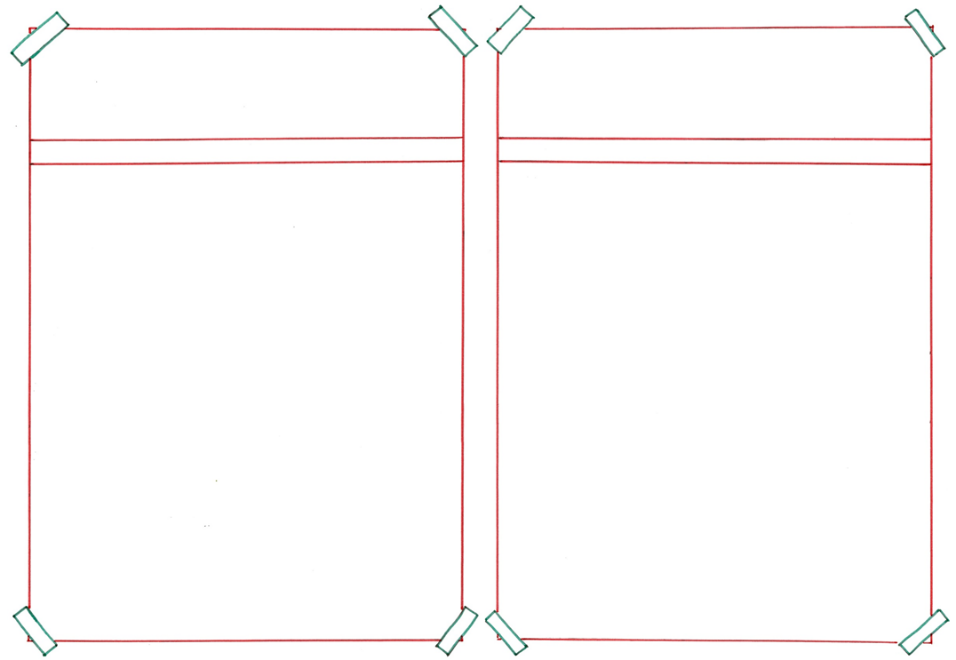 diep
oppervlakkig
= wat aan de bovenkant of buitenkant blijft
 
 
  


Hij reageerde  oppervlakkig op de Pet Rock.
= grondig en goed


  
 
 

 
De Pet Rock raakte haar diep.
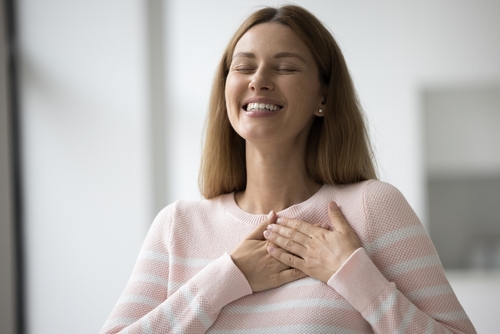 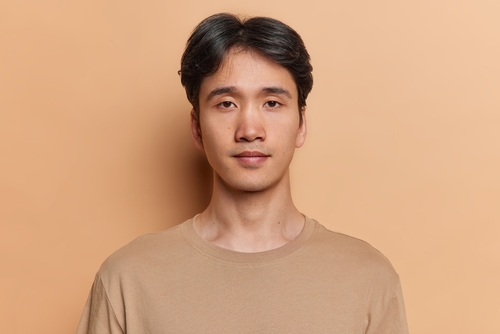 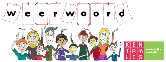 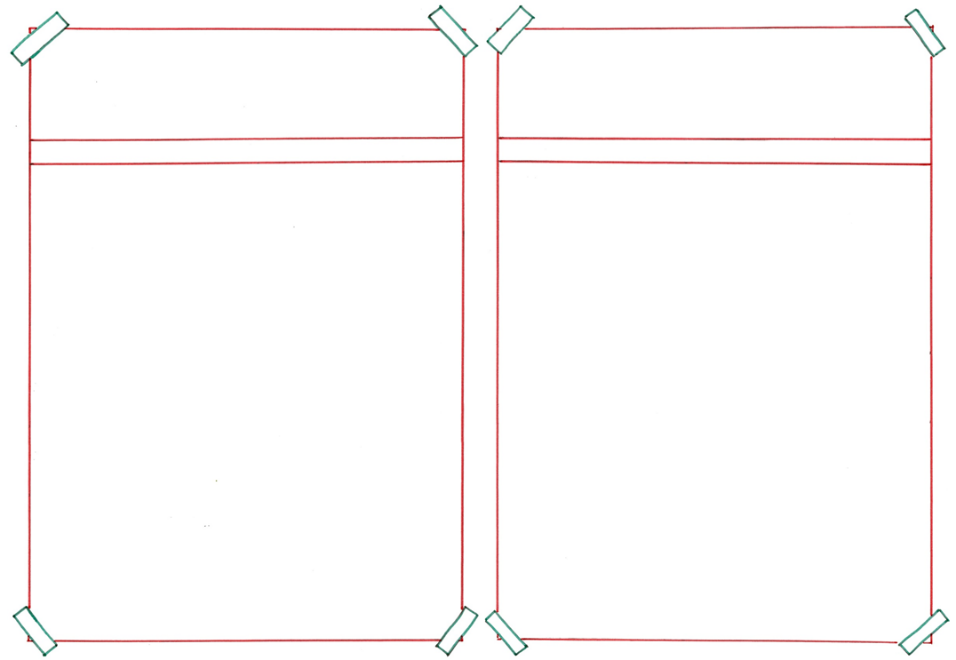 logisch
onlogisch
= als iets niet het vanzelfsprekende gevolg is van iets anders
  
  


Blij worden van een Pet Rock vind ik onlogisch.
= natuurlijk, heel duidelijk
  
 
 

 
   
 Blij worden van vakantie vind ik logisch.
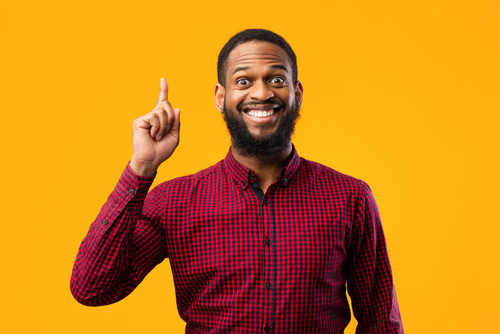 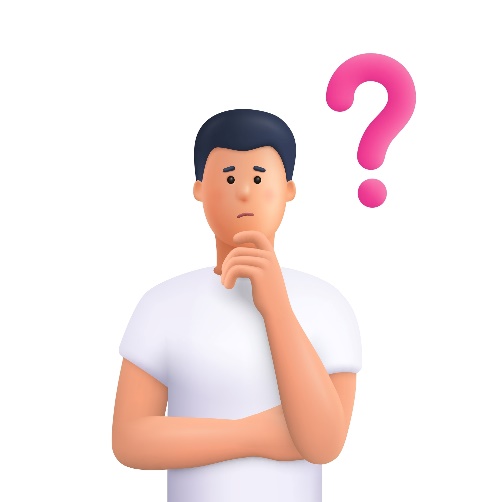 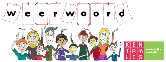 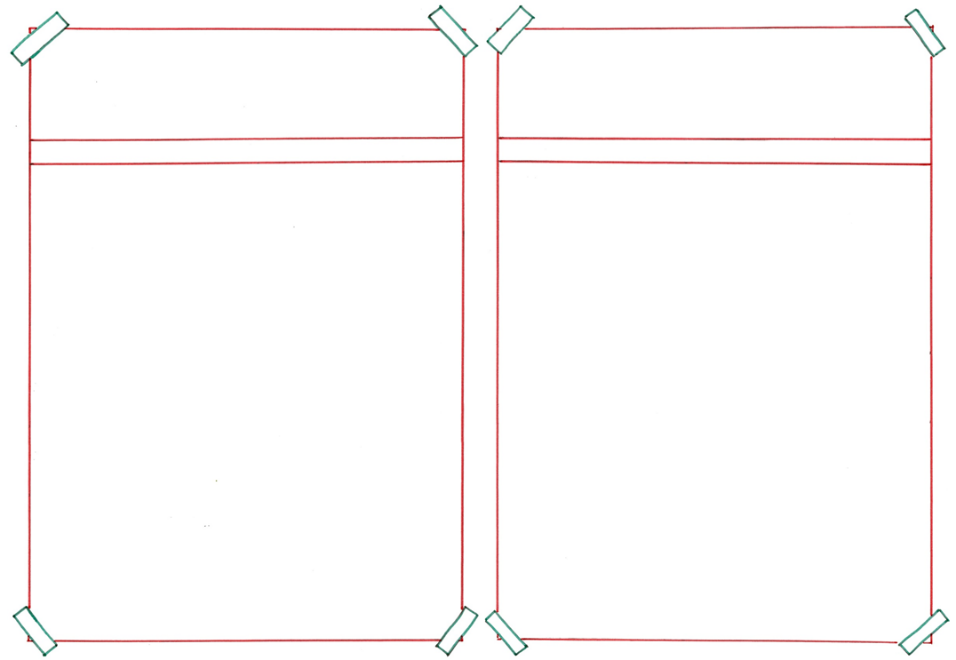 binnen
oneindig
= waar geen einde aan lijkt te komen


  
  


Gary Dahl hoopte dat de hype oneindig duurde.
= in minder tijd dan

  
 
 

 
Binnen een paar maanden verdiende Gary Dahl veel geld.
januari
juni
januari
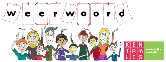 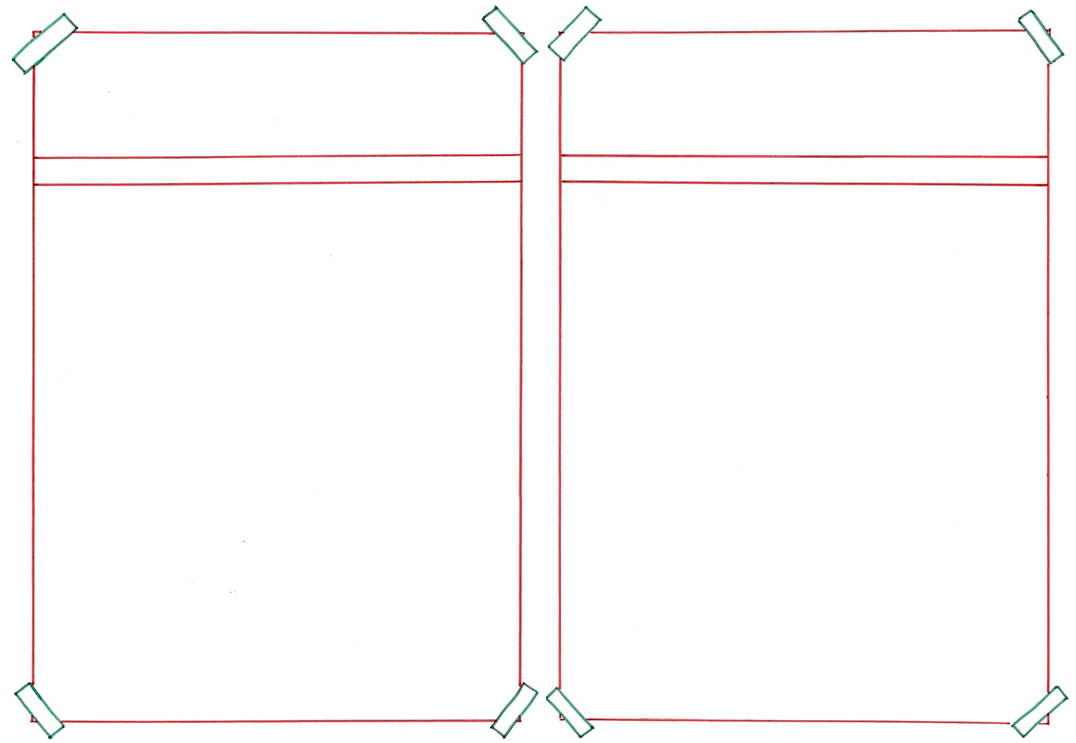 niks uitmaken
het verschil maken
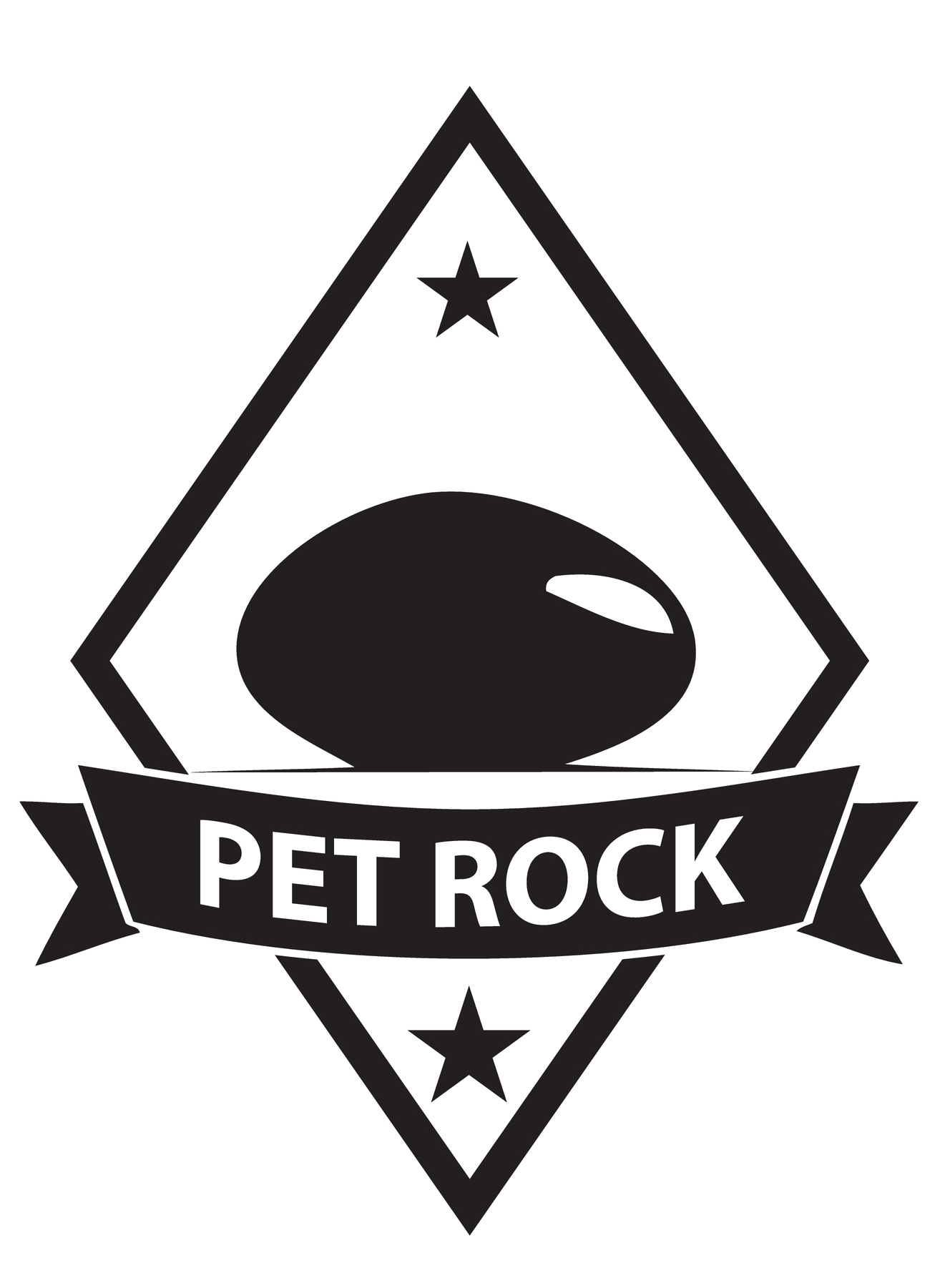 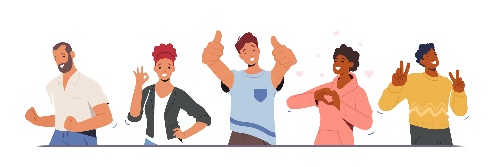 = geen verschil maken 
 
 
 
 
 
  

Extra geld maakte niks uit. Mensen bleven mopperen.
= ervoor zorgen dat er iets verandert

  
 
 

 De Pet Rock maakte het verschil. Mensen werden er blij van.
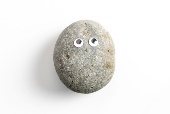 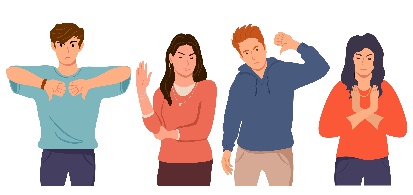 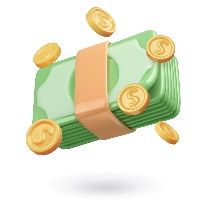 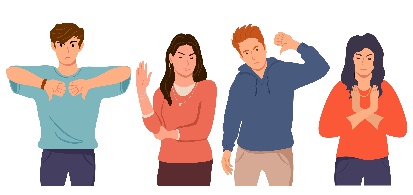 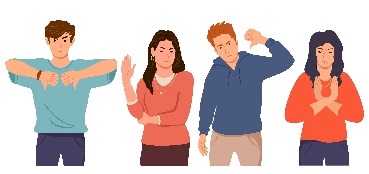 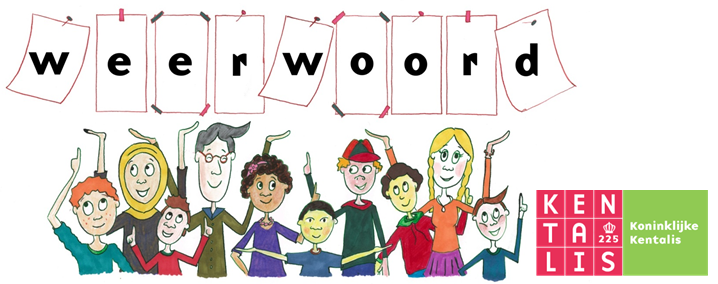 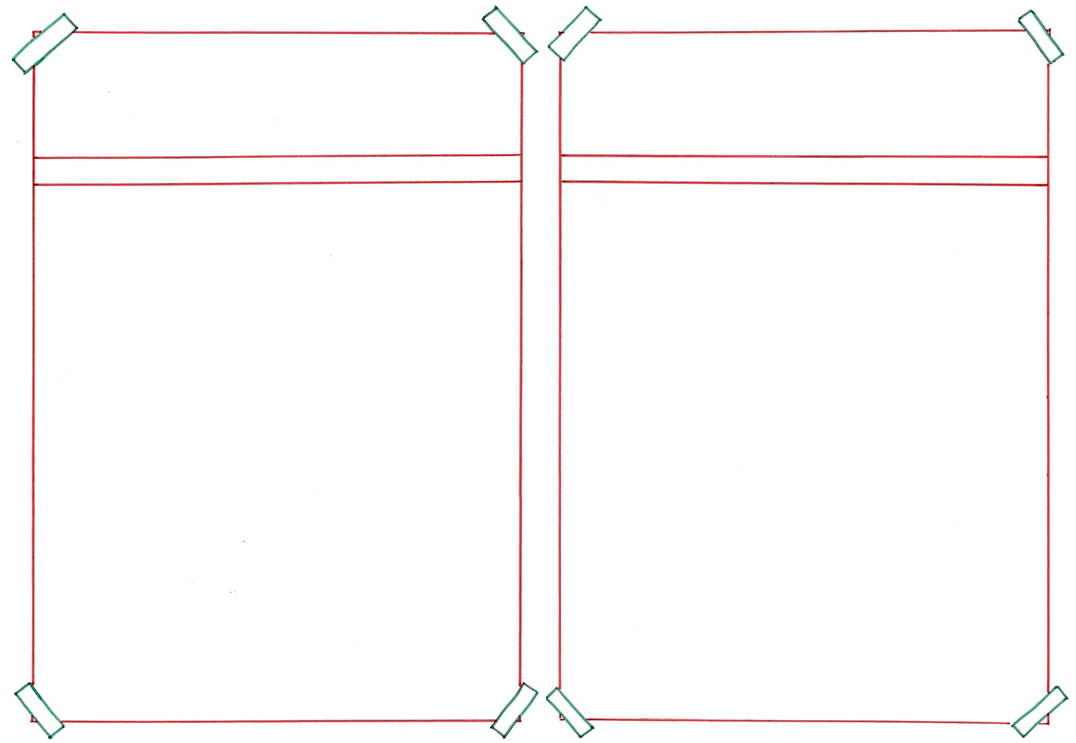 het positieve
het negatieve
effect
effect
= de invloed van iets, waardoor het meer, beter of leuker wordt 
 
 

 
   De Pet Rock had een positief effect op de mensen.
= de invloed van iets, waardoor het minder, slechter of vervelender wordt
 
 
  

Een hele week regen had een negatief effect op de mensen.
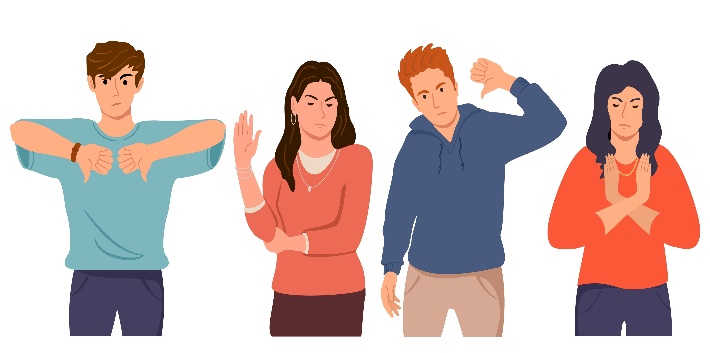 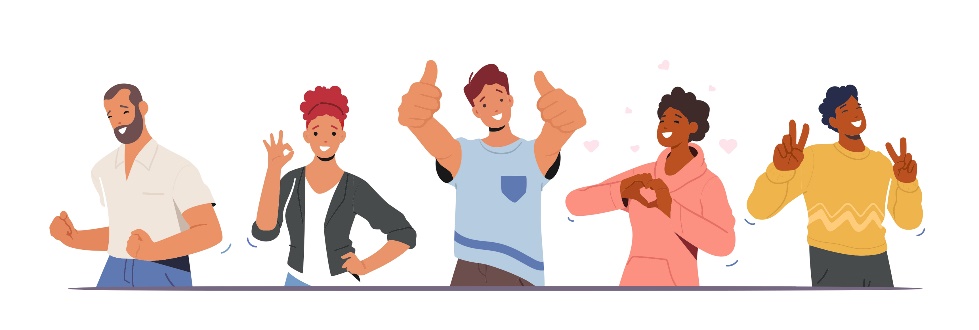 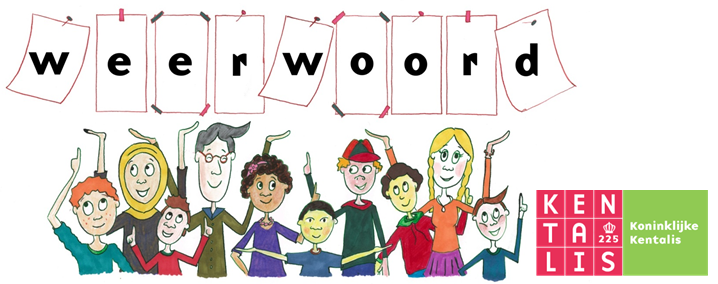 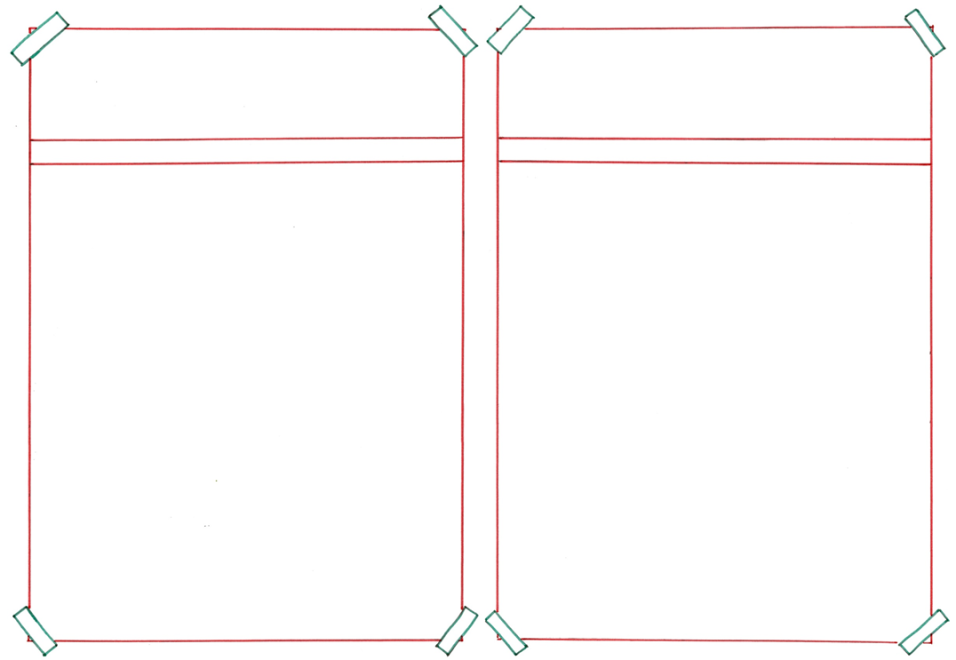 genieten
vervelen
= saai vinden
 
 
 
 
 
  

Boeken vervelen Yessin heel erg. Hij vindt ze maar saai.
= leuk en fijn vinden

 
 
 
 
 
   Zij geniet van haar Pet Rock. Ze vindt het fantastisch.
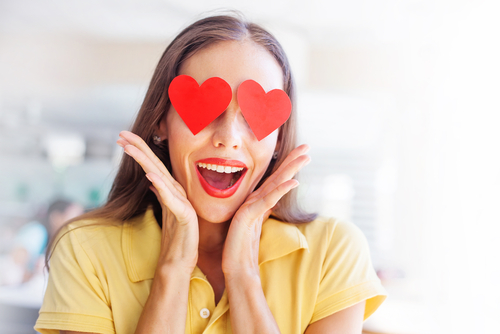 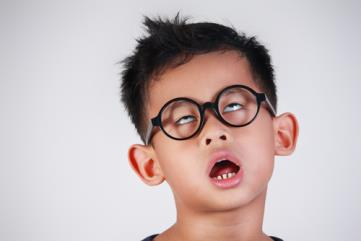 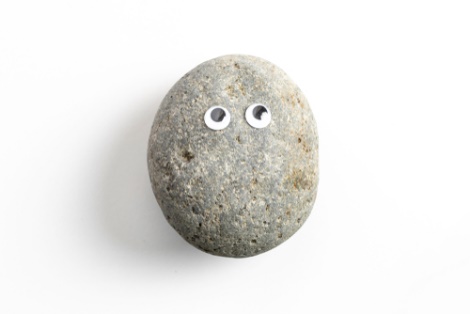 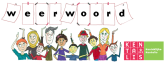 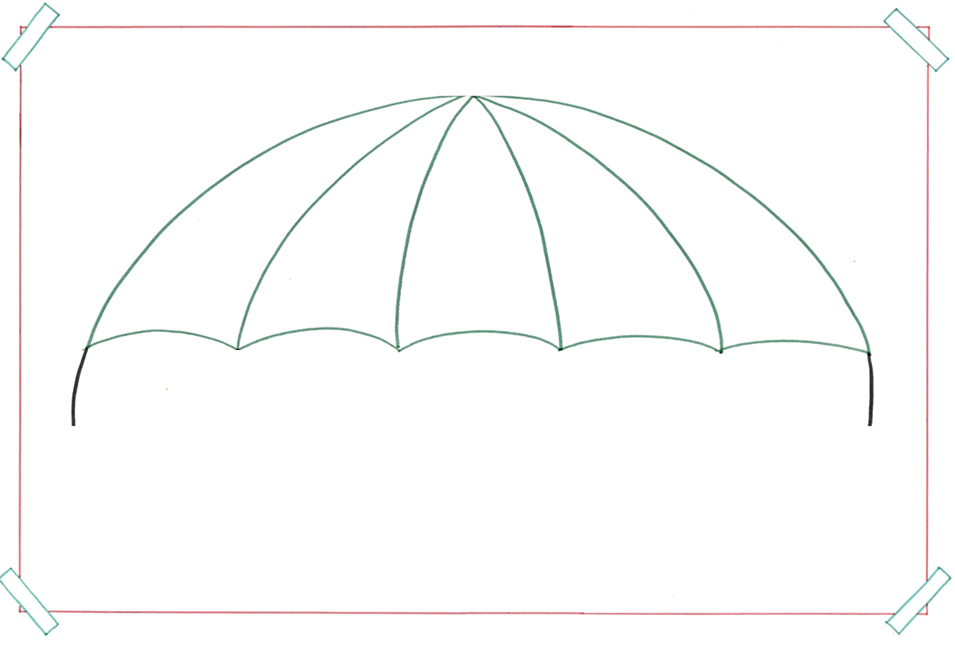 de wetenschap
= het onderzoek naar hoe dingen zijn of werken (en de kennis daarover)
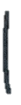 de scheikunde
de biologie
de wiskunde
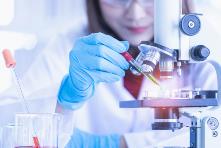 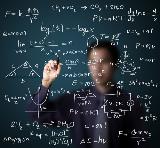 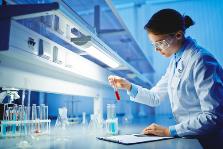 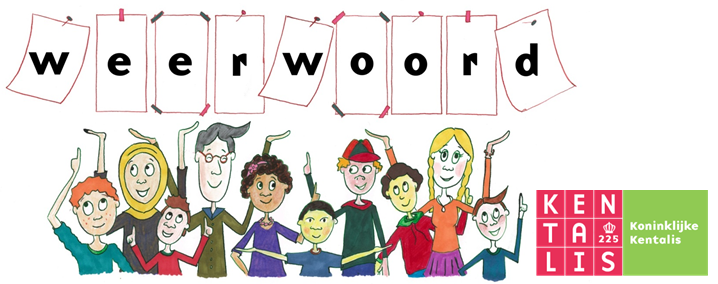 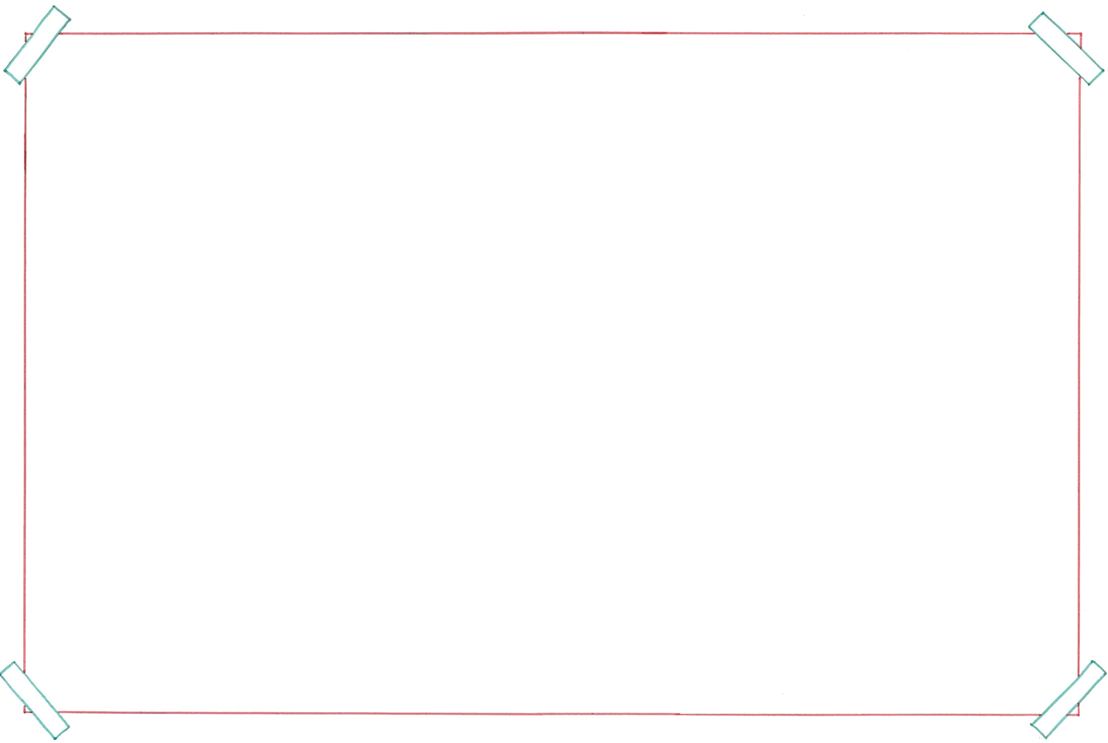 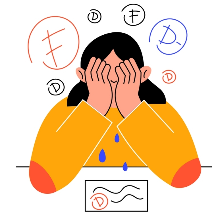 …spullen
…problemen
omspringen met
= omgaan met
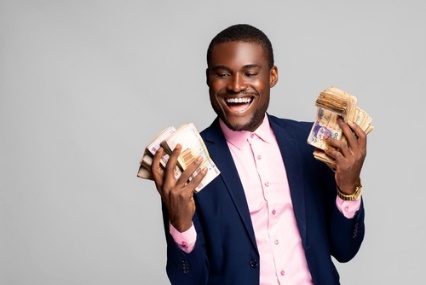 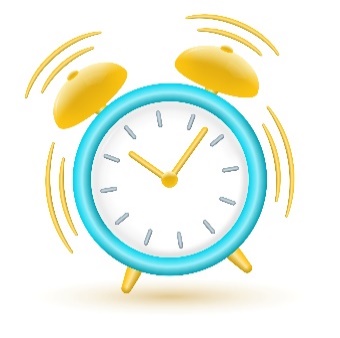 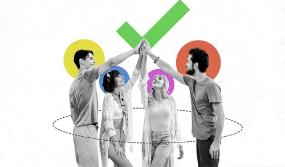 …geld
…tijd
…vrienden
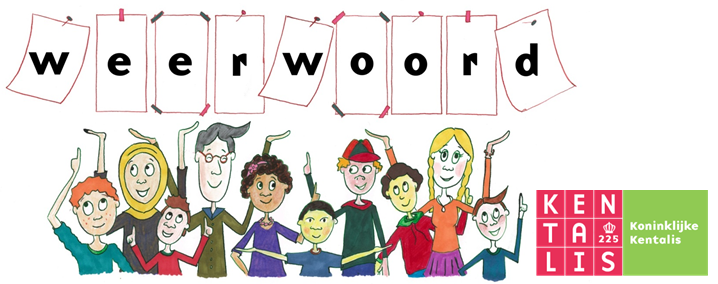 kortom= in het kort gezegd









Kortom, Gary Dahl wist precies hoe hij snel geld kon verdienen.
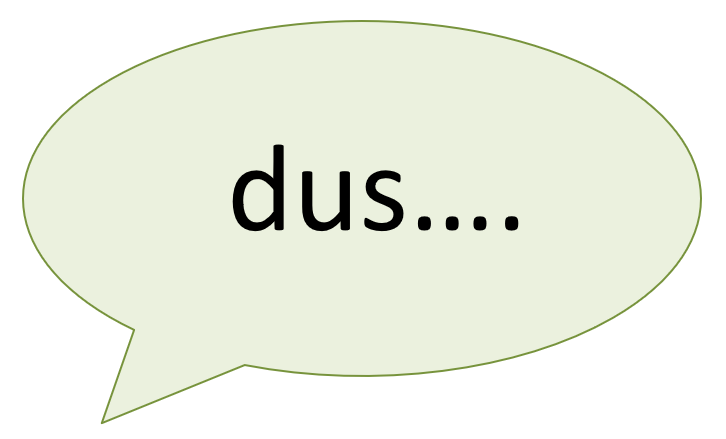 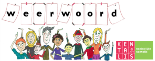 bovendien= wat er nog bijkomt








Met de Pet Rock verdiende Gary Dahl veel geld. Bovendien liet hij zien dat de simpelste ideeën soms de leukste zijn.
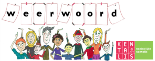